Stop Motion Animation

What Do You Need?
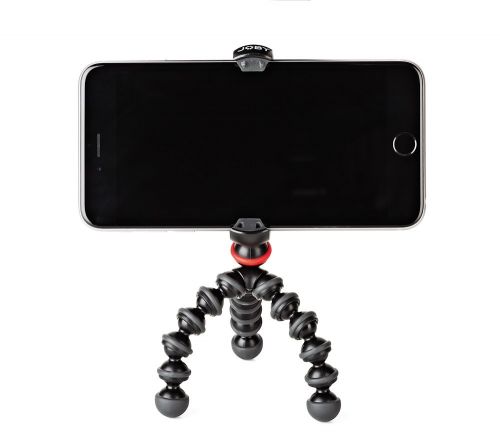 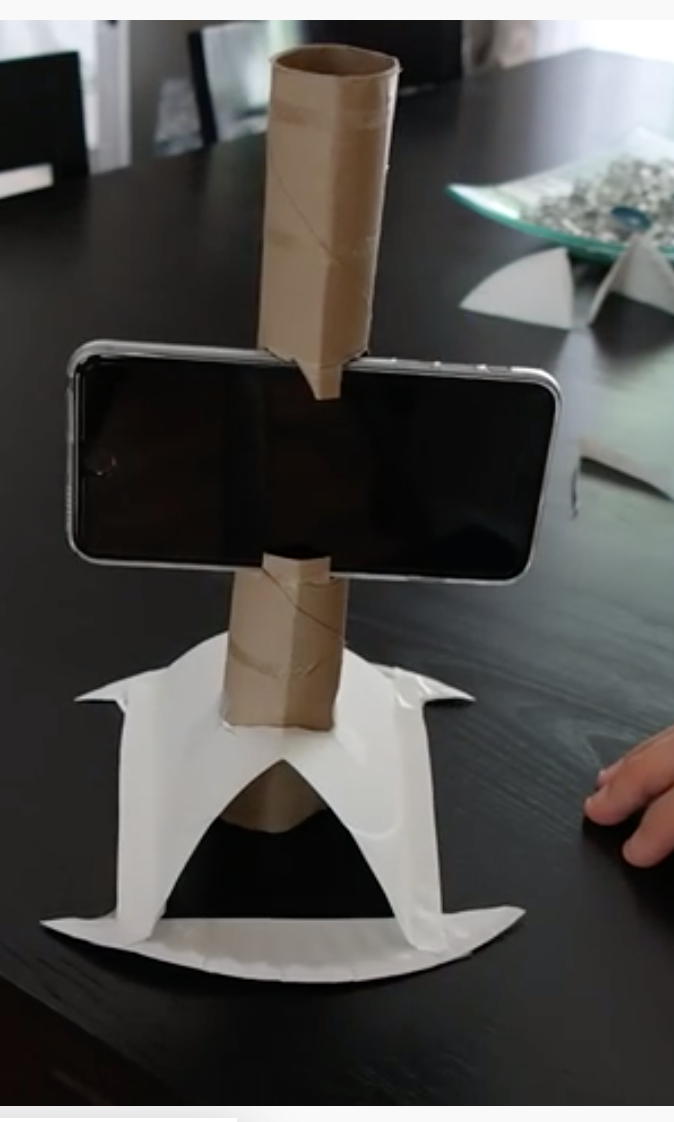 Phone or tablet 
+ 
Stand (optional)
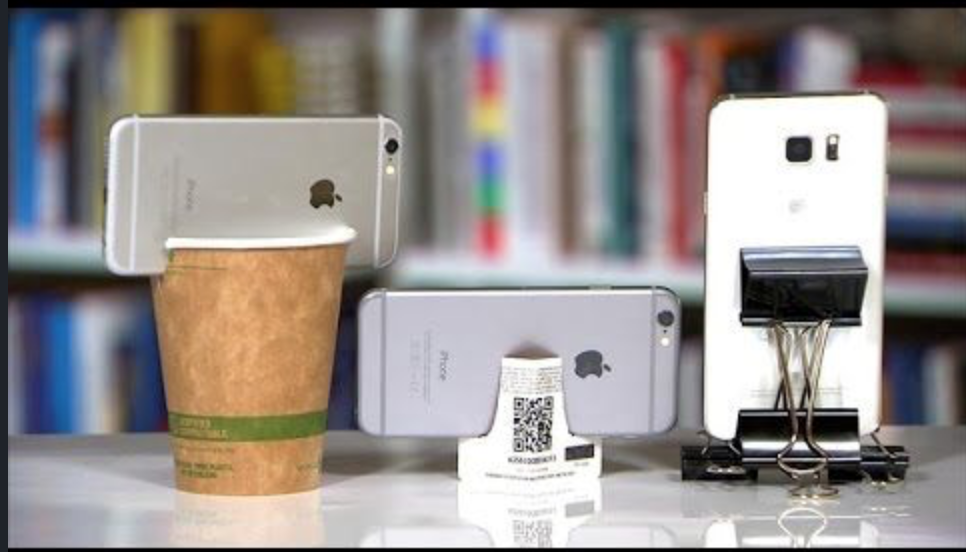 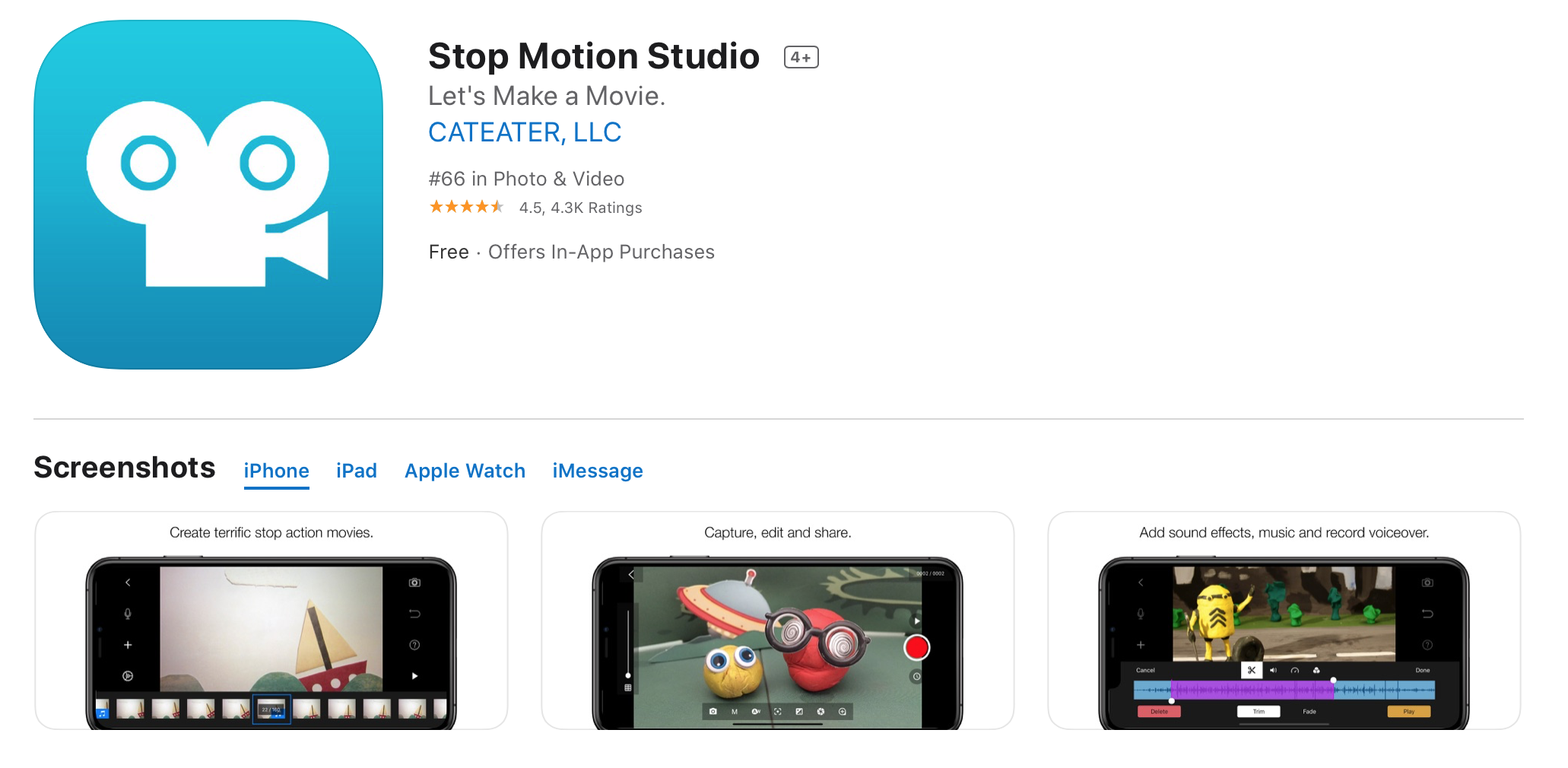 Stop Motion App
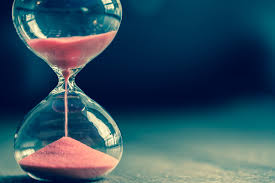 Patience
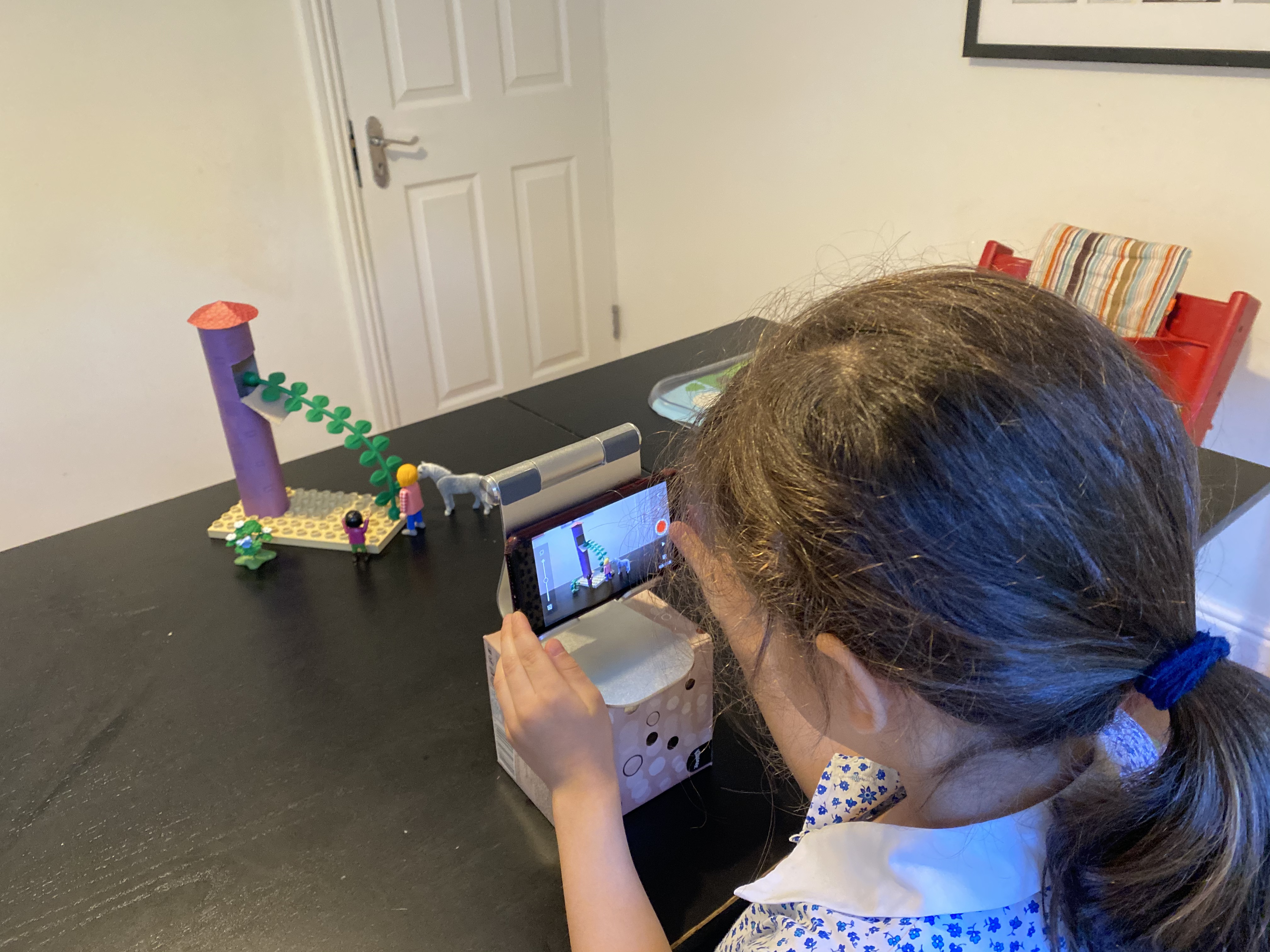 Select New Movie 
Give access to camera if needed
Select camera
Take a photo
Move object
Repeat steps 4,5
Play to watch the movie so far


Advanced Features

Timer - takes photo every 5 seconds so you just need to move the object
Voice over - record voice/sounds
Steps
Have Fun!